Observer et écouter la présence des traducteurs et des traductrices dans les seuils
2° volet
Lingua e Traduzione francese 3° année CIA
2020-2021
Que saisir de la polémique autour de la traduction de la poétesse Amanda Gorman ?
S’interroger sur le caractère potentiellement productif (et non destructeur) de ces débats. Paul B. Preciado, Philosophe, 12 mars 2021 Libération
“E mi sono detta che dovremmo essere grati ad Amanda Gorman per aver involontariamente scatenato quello che può essere considerato il primo dibattito mondiale sulla traduzione”. Francesca Spinelli, traductrice italienne d’Amanda Gorman 
La traduction n’est pas innocente. Jeu de pouvoir
Le sujet traduisant a été rendu visible : il est au centre de l’attention.
Son rôle dans la société
“La controverse autour de la traduction en néerlandais de l’œuvre de la poétesse Amanda Gorman par Marieke Lucas Rijneveld est l’opportunité d’ouvrir les industries culturelles à la diversité.” Paul B. Preciado, Philosophe, 12 mars 2021 Libération
Observer et écouter la présence des traducteurs et des traductrices
« Le silence total est très rare» ainsi que l’invisibilité du sujet traduisant

1. Qui est le sujet traduisant ? Position traductive, projet traductif, horizon traductif. Observer le projet du sujet traduisant dans les seuils. 
2. Les paratextes, “autour” du texte 
	Péritextes (à côté du texte) 
	 Épitextes (sur le texte en dehors du texte)
Les mots pour parler de la (in)visibilité du sujet traduisant
les sens :
la vue
l’ouie
l’odorat (?)
La présence du sujet traduisantVisibilité vs invisibilité (du traducteur et de la traductrice)
Le concept de visibilité en traductologie
Le traducteur et la traductrice : sujet traduisant
Au cours de l’histoire de la traduction
Où ? Pourquoi? Comment? 
 Dans la société (sociologie de la traduction, le rôle des maisons d’Edition, etc.)
 Dans le texte traduit
Dans les seuils : les paratextes, “autour” du texte concept 
1. Péritextes (à côté du texte)
2. Épitextes (sur le texte en dehors du texte)
Visibilité et Invisibilité en traductologie
Premières références
Lawrence Venuti, The Translator’s Invisibility: A history of Translation, London, Routledge, 1995. L’invisibilità del traduttore. Una storia della traduzione (trad.it M. Guglielmi), Roma, Armando Ed., 1999 .

Karen R. Emmerich, «Visibility (and invisibility)», in Y. Gambier et L. Van Doorslaer, Handbook of Translation of Translation Studies, Amsterdam, Benjamins, 2013, Vol. 4, p.200-205.
Pourquoi traducteurs et traductrices ?
Pour rendre visible les sujets protagonistes du travail de traduction 
« les grands oubliés du discours sur la traduction » Jean Delisle  2014, p. 41 
« Dimension culturelle de certaines fonctions de la traduction » http://www.academia.edu/8021716/Dimension_culturelle_de_certaines_fonctions_de_la_traduction

« il n’est plus envisageable d’écrire l’histoire de la pensée ou de la littérature sans tenir compte du rôle joué par les traducteurs. »
Y. Chevrel et J.-Y. Masson, « Avant-propos », in Y. Chevrel et al., dir. L’histoire des traductions en langue français XIXe siècle, Paris, Verdier, 2012, p. 14.
La lecture-de-traductions
« La lecture-de-traductions est un mode fondamental de rapport-à-la-traduction. [...] Lire des traductions n’est pas simplement les rapporter à leurs originaux par voie de comparaison. C’est un acte sui generis. » (Berman 2008 : 31)
Berman Antoine (2008), L’âge de traduction. « La tâche du traducteur » de Walter Benjamin, un commentaire, Vincennes : Presses Universitaires de Vincennes, coll. Intempestives.  

« [...] nous avons appris cette chose qui ne va pas du tout de soi : apprendre à lire une traduction. »
Antoine Berman, Pour une critique des traductions : John Donne, Paris, Gallimard, 1995, p. 65.
Écouter le sujet traduisant
« De fait, il faut apprendre à « écouter » la traduction, et même, avant cela, à écouter les traducteurs : non seulement  dans leur travail proprement dit, dans leur manière de donner une « voix française » à l’auteur qu’ils traduisent, mais aussi dans tous les « paratextes » (préfaces, avertissements, épîtres dédicatoires...) où ils prennent la parole et justifient leur entreprise. » p. 14

Chevrel, Yves et Jean-Yves Masson (2015), « Avant-propos », in Véronique Duché (dir.), L’histoire des traductions en langue français XV et XVI siècles 1470-1610, Paris : Verdier, 9-14.
Mais qui a traduit?
« Ainsi la question qui est le traducteur ? doit-elle être fermement posée face à une traduction. » p. 73

« Il devient de plus en plus impensable que le traducteur reste ce parfait inconnu qu’il est encore la plupart du temps.»  p. 73

« Il faut aller plus loin, et déterminer sa position traductive, son projet de traduction et son horizon traductif. » p. 74
Antoine Berman, Pour une critique des traductions : John Donne, Paris, Gallimard, 1995
10
Position traductive
« Tout traducteur entretient un rapport spécifique avec sa propre activité, c’est-à-dire a une certaine « conception » ou « perception » du traduire, de son sens, de ses finalités, de ses formes et modes. « Conception » et « perception » qui ne sont pas purement personnelles, puisque le traducteur est effectivement marqué par tout un discours historique, social, littéraire, idéologique sur la traduction (et l’écriture littéraire). La position traductive est, pour ainsi dire, le « compromis » entre la manière dont le traducteur perçoit en tant que sujet pris par la pulsion du traduire, la tache de la traduction, et la manière dont il a « internalisé » le discours ambiant sur le traduire (les « normes »). La position traductive, en tant que compromis, est le résultat d’une élaboration : elle est le se-poser du traducteur vis-à-vis de la traduction, se-poser qui, une fois choisi (car il s’agit bien d’un choix) lie le traducteur … »
« Il n’y a pas de traducteur sans position traductive. Mais il y a autant de positions traductives que de traducteurs. » 
Antoine Berman, Pour une critique des traductions : John Donne, Paris, Gallimard, 1995, p. 75
Projet de traduction
«Toute traduction conséquente est portée par un projet, ou une vision articulée. Le projet ou visée sont déterminés à la fois par la position traductive et par les exigences à chaque fois spécifiques à traduire.» p. 76
Choisir un «mode de traduction», une «manière de traduire» p. 76

Le projet de traduction peut être énoncé par le traducteur dans les seuils de traduction.

pour qui il est traduit? (skopos theorie, Reiss) pourquoi et pour quoi  il traduit?
idéologie
L’horizon du traducteur
Position traductive et projet de traduction sont, à leur tour, pris dans un horizon. 
« On peut définir en première approximation l’horizon comme l’ensemble des paramètres langagiers, littéraires, culturels et historiques qui «déterminent» le sentir, l’agir et le penser du traducteur.» P. 79
Pourquoi “seuil”?
Le paratexte est donc pour nous ce par quoi un texte se fait livre et se propose comme tel à ses lecteurs, et plus généralement au public. Plus que d’une limite ou d’une frontière étanche, il s’agit ici d’un seuil, ou – mot de Borges à propos d’une préface – d’un « vestibule » qui offre à tout un chacun la possibilité d’entrer, ou de rebrousser chemin. « Zone indécise » entre le dedans et le dehors, elle-même sans limite rigoureuse, ni vers l’intérieur (le texte) ni vers l’extérieur (le discours du monde sur le texte), lisière, ou comme disait Philippe Lejeune , « frange du texte imprimé qui, en réalité, commande toute la lecture ».  Paratexte = péritexte + épitexte (p. 11)
G. Genette, Seuils, Paris, éd. Seuil, 1987, p. 8.
Le péritexte : présence du sujet traduisant
La couverture : son nom? (choix éditorial)
La quatrième de couverture ? (choix éditorial)
Préface/Postface/avant-propos… ?
NdT ?
Glossaire ?

(vos expériences de la lecture : les préfaces après pour ne pas être influencé.e, avoir une idée qui est la mienne)
Epitextes
La correspondance (histoire de la traduction) (génétique de la traduction)
Les critiques (présence de l’indication du nom)
Internet : nouvelles voies/voix du traducteur (sites d’association pro, site personnel de traducteur, blog
Entretien avec les traducteurs/trices (radio, télé, site internet)
Livres des traducteurs
Film
Conférences sur la question de la visibilité
Les seuils :1. Sur la couverture, la quatrième de couverture, page de gardeDostoïevski/André Markowicz
Exemple :
Par rapport à la renommée du traducteur (choix de la maison d’édition)
Dostoievski, L’idiot, Paris, Babel, 1993.
Sur la couverture, le nom du traducteur : “traduit du russe par André Markowicz”
Sur la 4° de couverture : Extrait de l’avant-propos d’André Markowicz 
 Sur la page de garde : “roman traduit du russe par André Markowicz”
A faire la prochaine fois
Lecture d’une interview de Tiphaine Samoyault (traductrice et traductologue), Traduction et violence, Paris, Seuil, 2020

Tiphaine Samoyault: «La traduction n’est pas une langue» 
par Lise WAJEMAN, Mediapart, 12 mars 2020
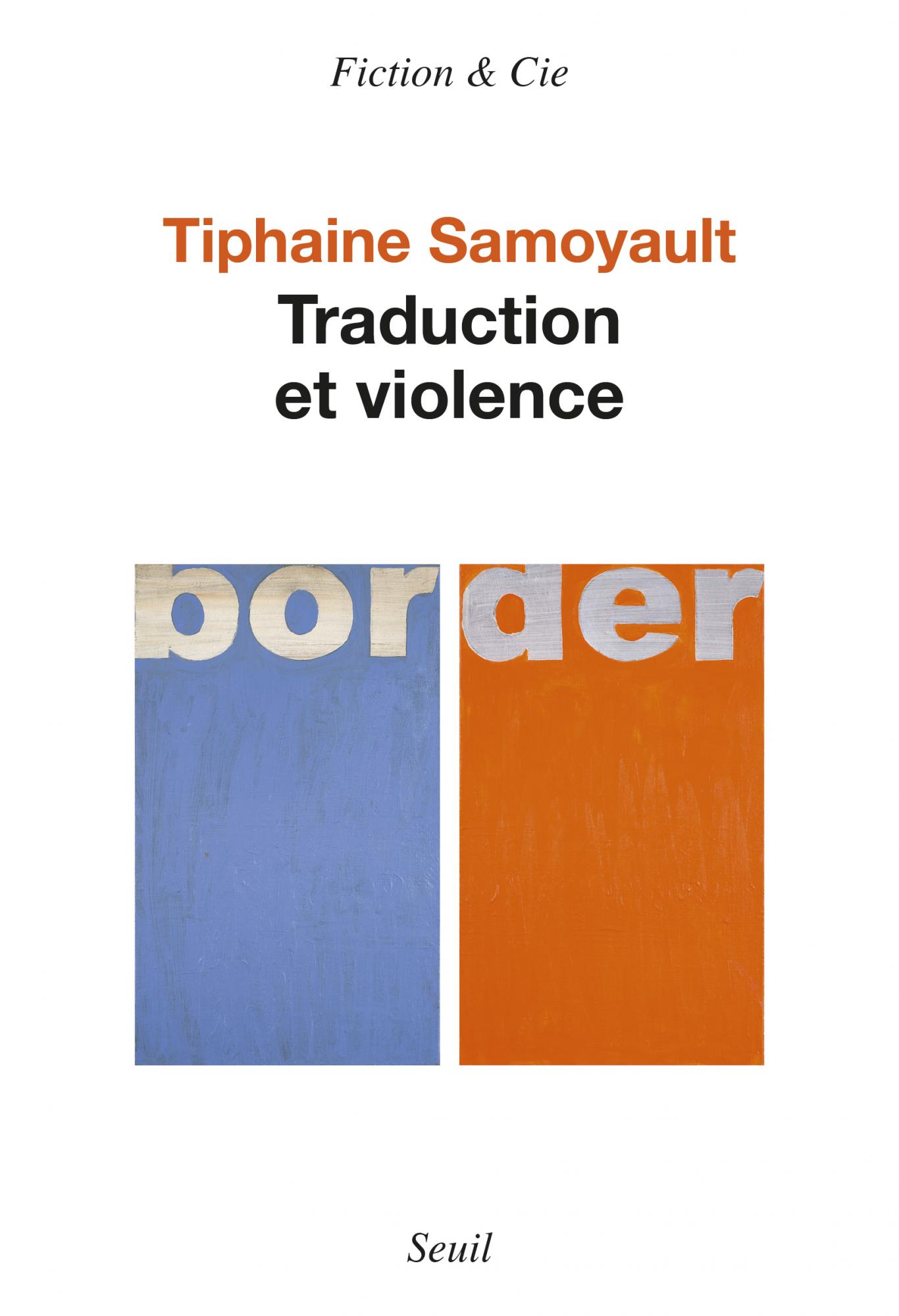 Remue-méninges
Mot choisi par Eleonora :
empathie